Geocodificação com 
Google Sheet
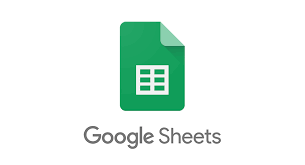 Nome: Anderson de Oliveira

crédito do script: Will Guery
depois de clicar no link pelo Moodle, abrirá uma planilha. Depois de aberta clique em Arquivo >> Fazer uma cópia.
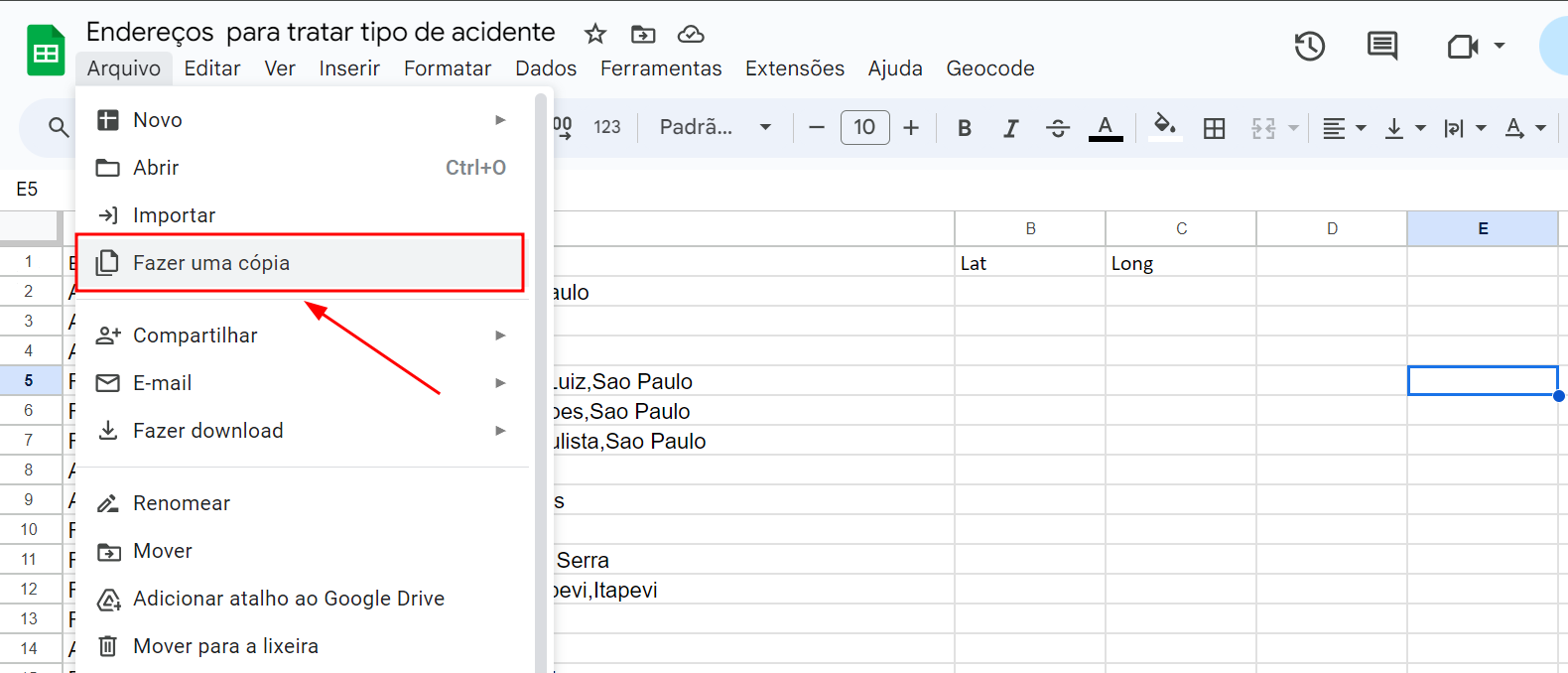 Opção 1 - crie um nome para a planilha; Opção 2 - selecione uma pasta para salvar a planilha; Opção 3 - Clique em Fazer uma cópia.
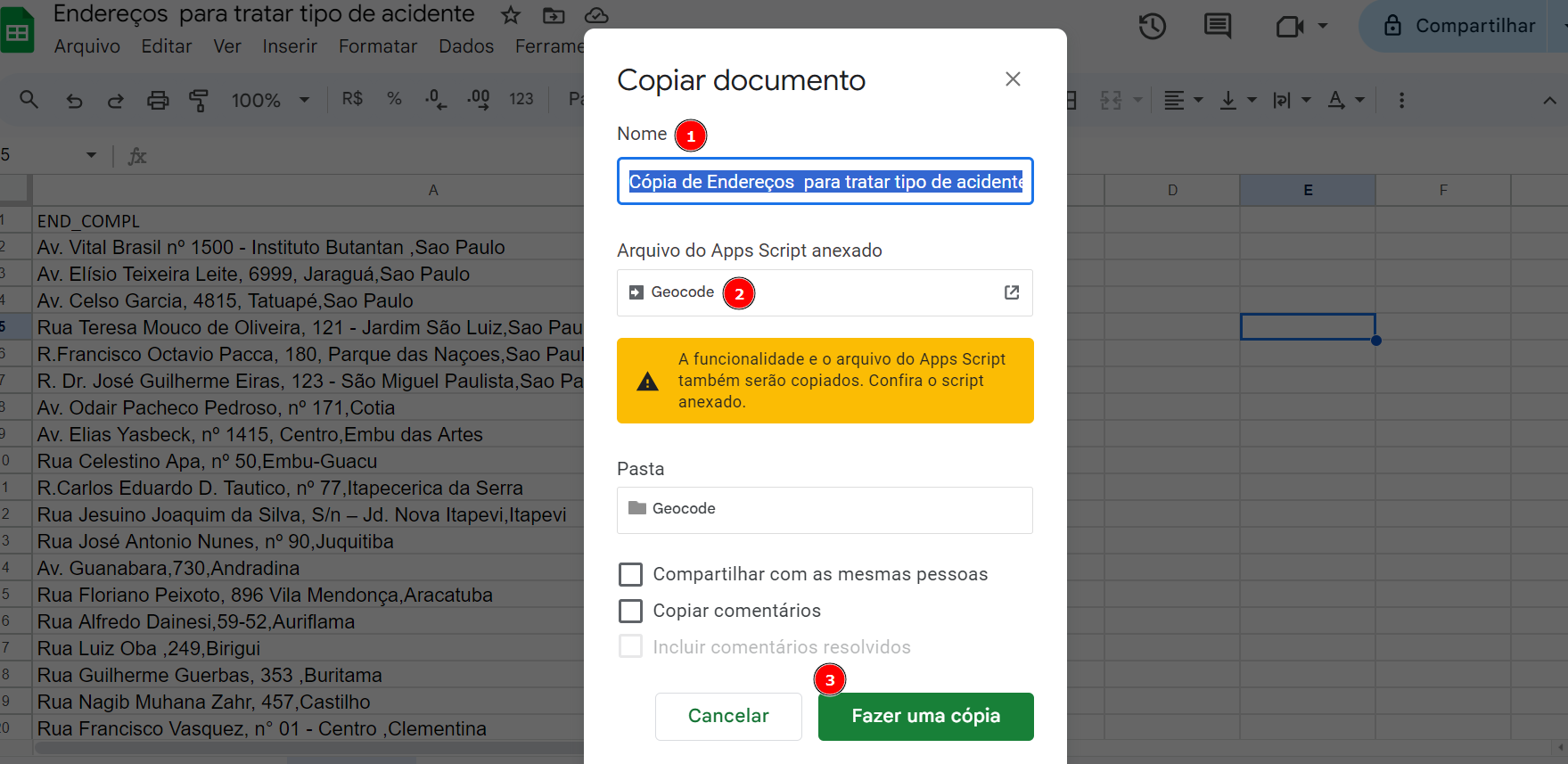 Na nova planilha, apague os endereços da coluna END_COMPL e insira os seus dados. Quanto mais completo for os endereços, melhor o resultado da geocodificação.
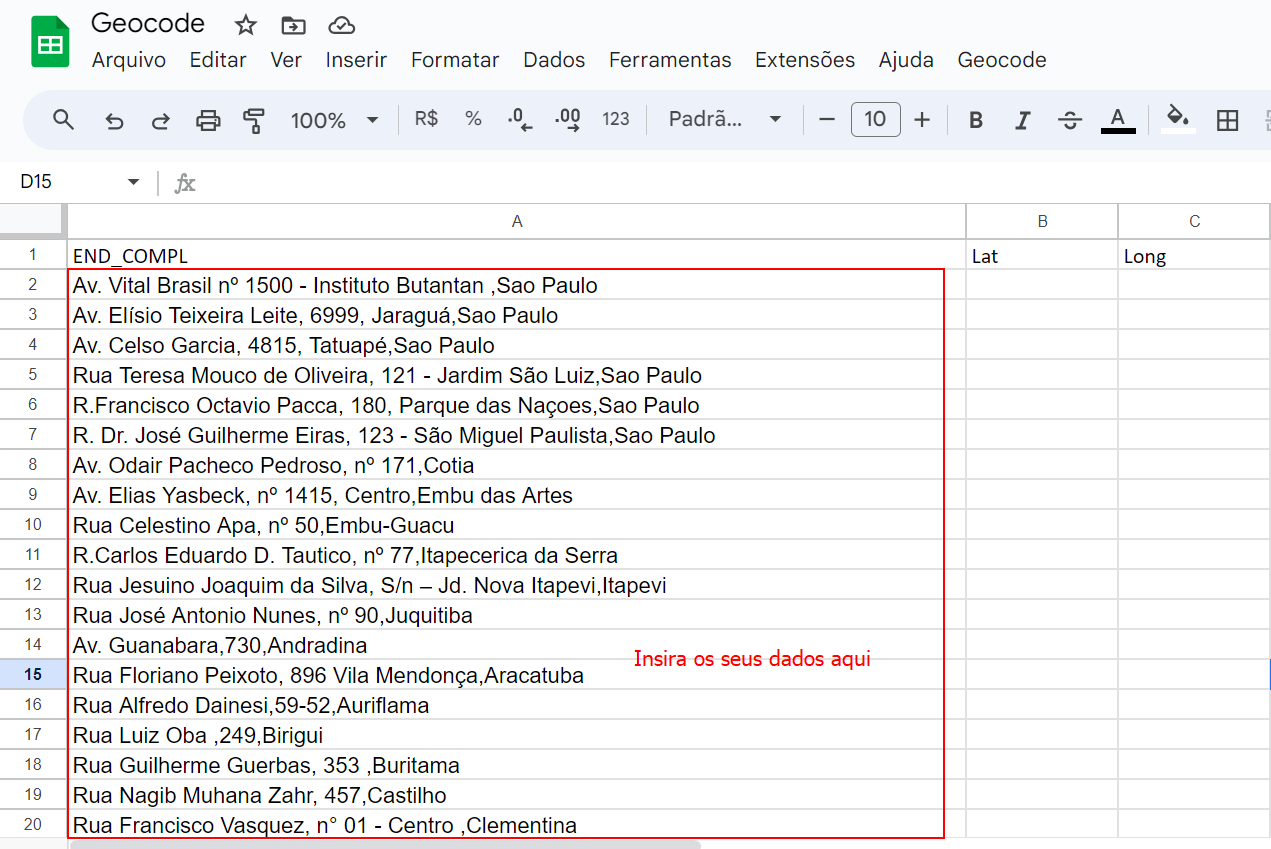 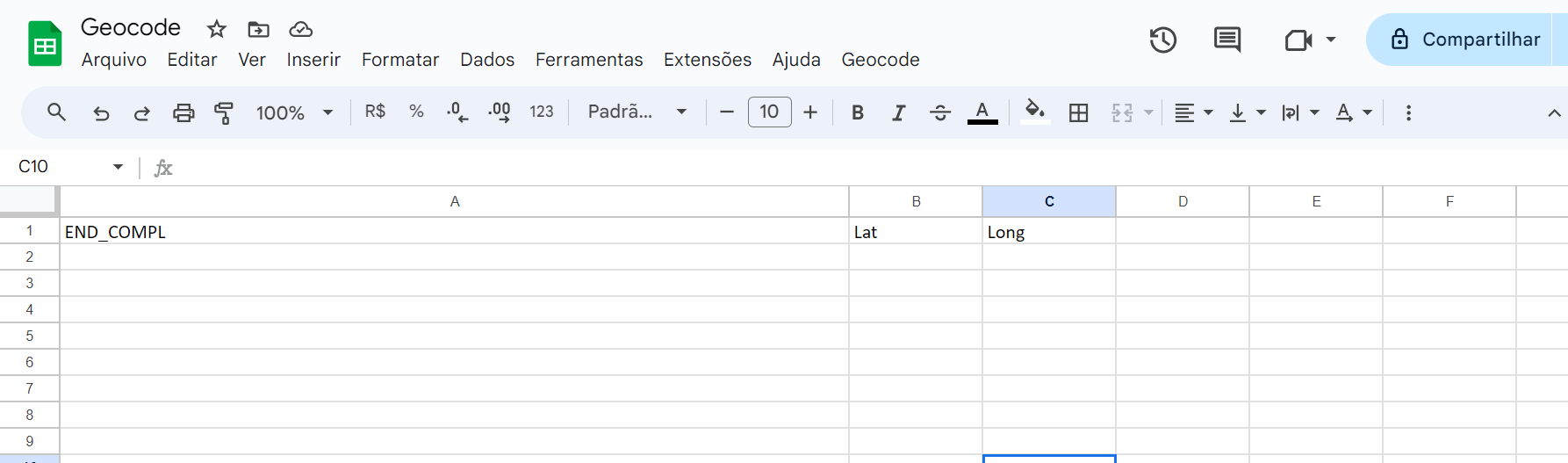 Clique em Extensões >> Apps Script
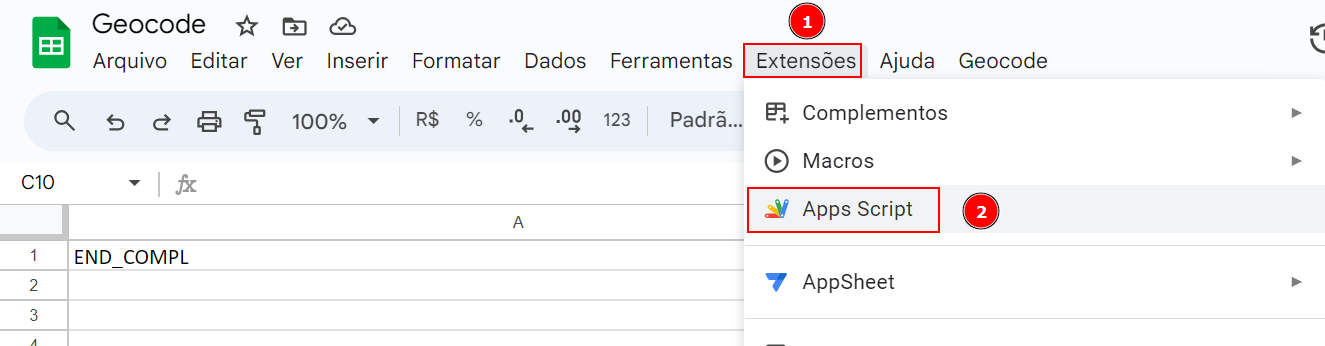 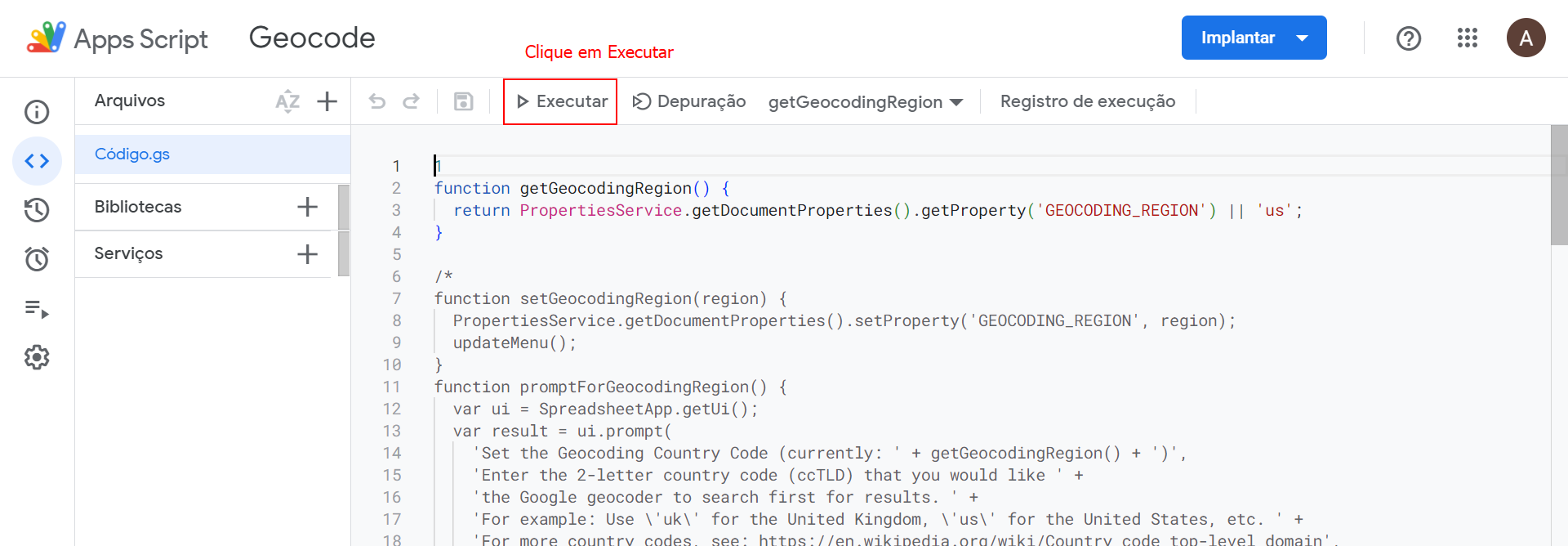 Abrirá uma nova janela, solicitando permissão para utilizar o script. Clique em Revisar permissões.
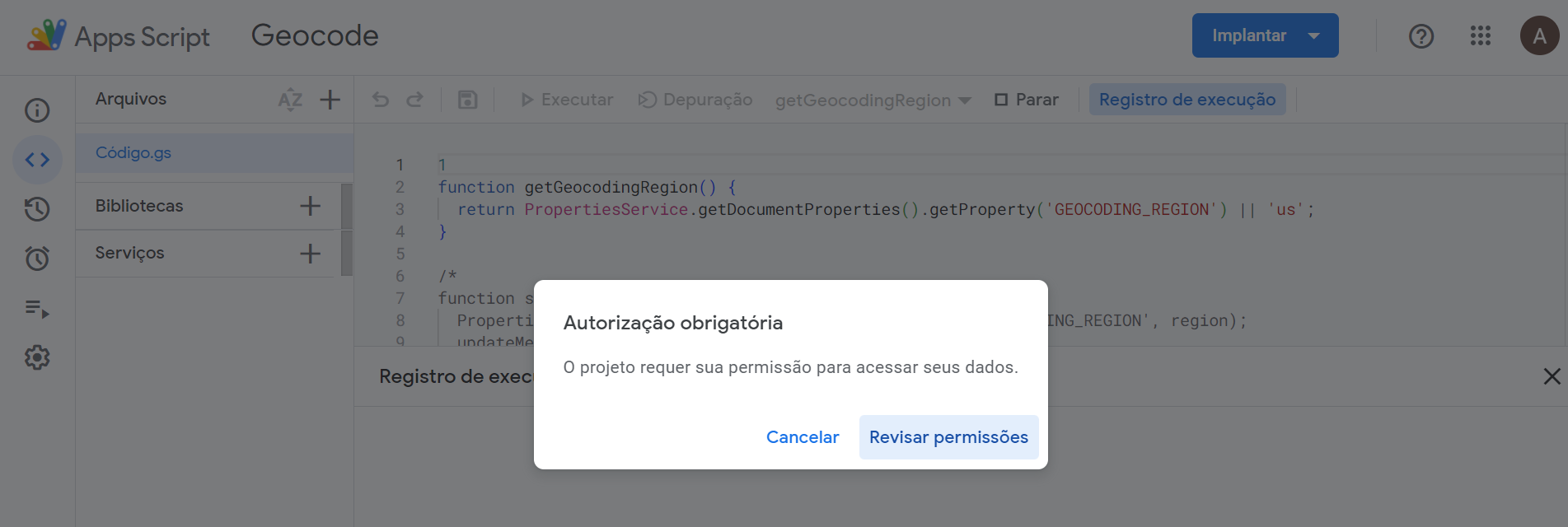 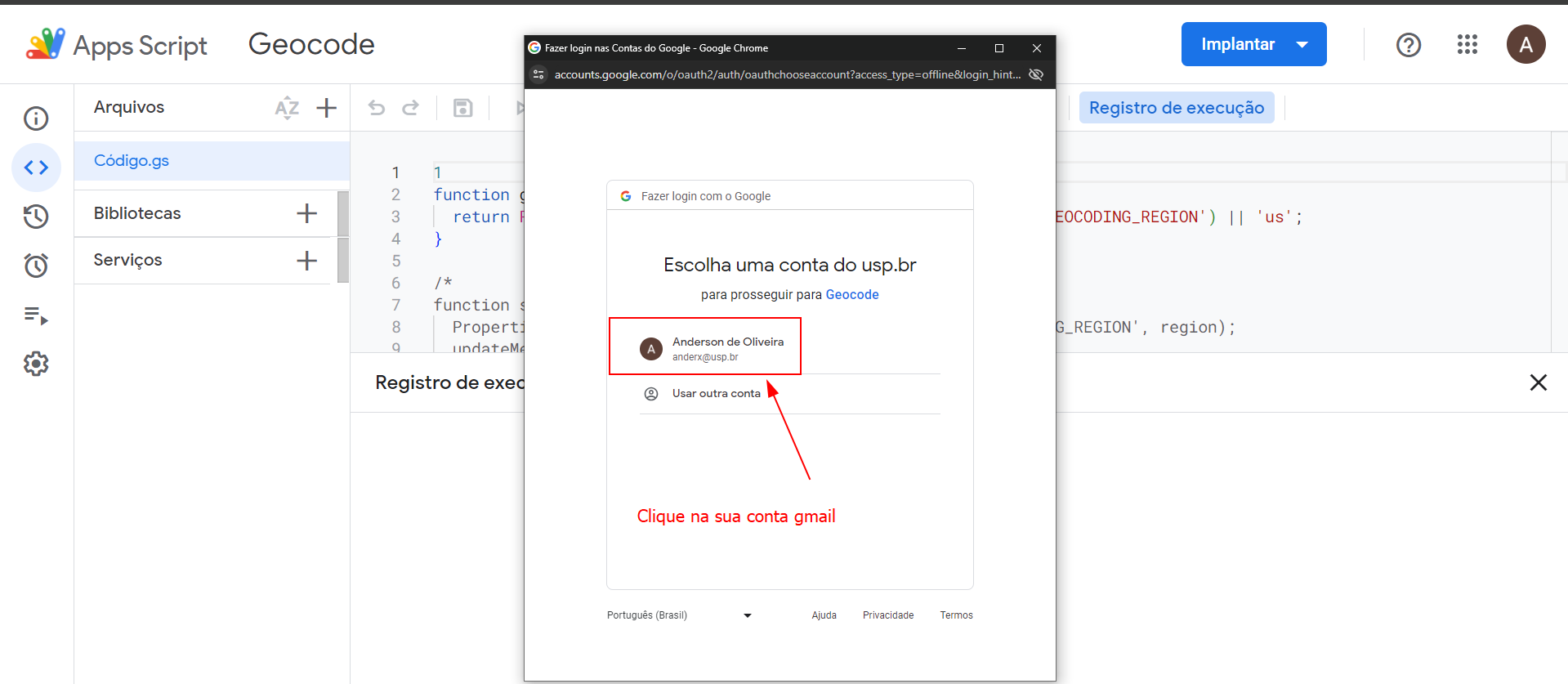 Clique em Permitir
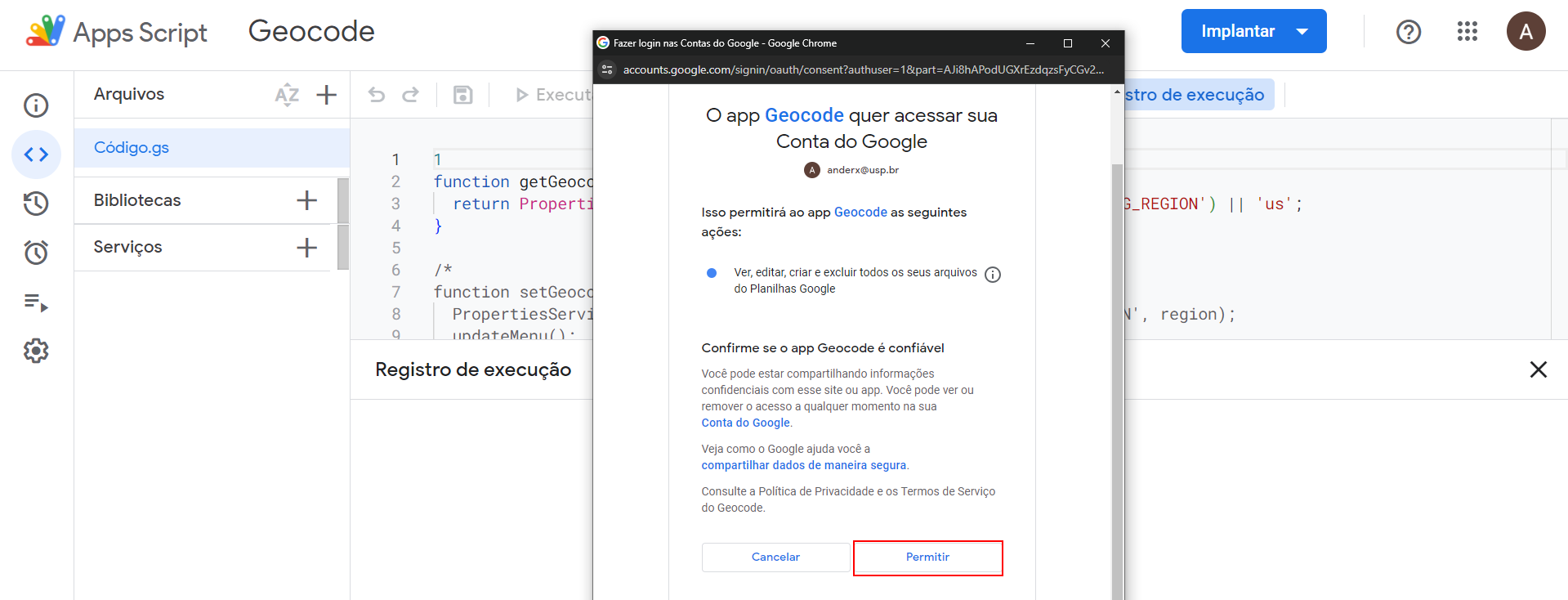 Aparecerá o Registro de execução foi concluído. Feche a janela do Apps Script
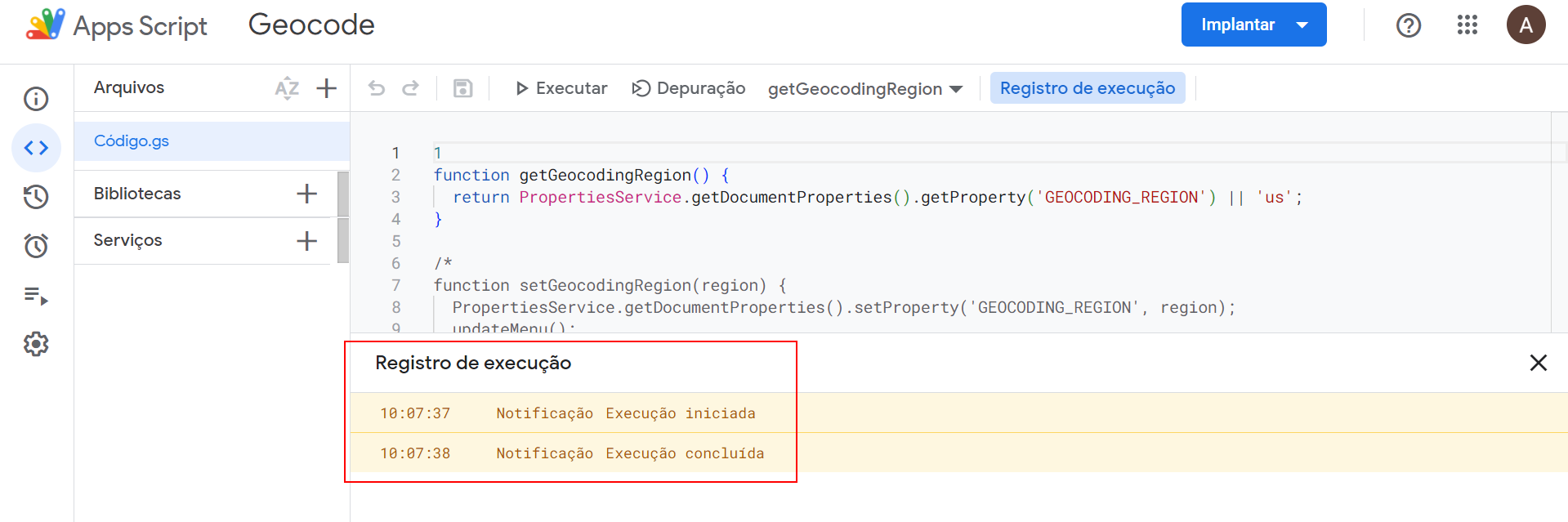 Caso não funcione a autenticação, tende da forma da página seguinte
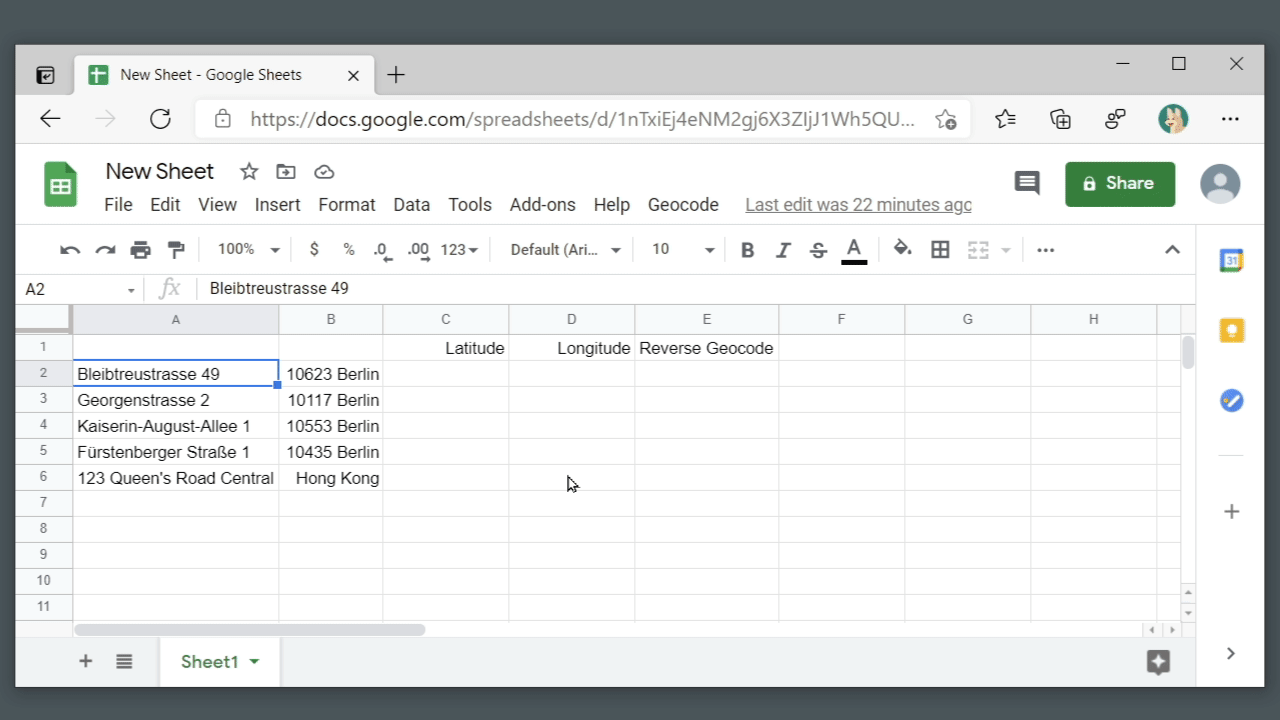 Clique em F5 para atualizar a página e na barra de Menu irá aparecer a aba Geocode
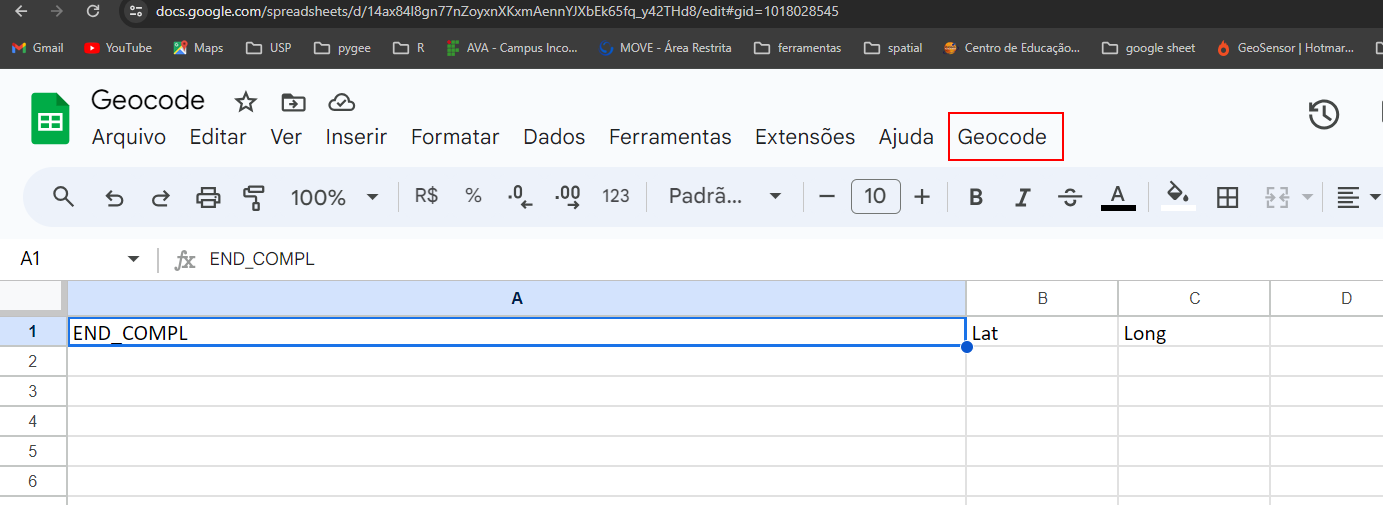 1 - Selecione as três colunas, conforme a imagem abaixo; 

2 - Clique em Geocode;

3 - Clique em Geocode Selected Cells (Address to Lat, Long)
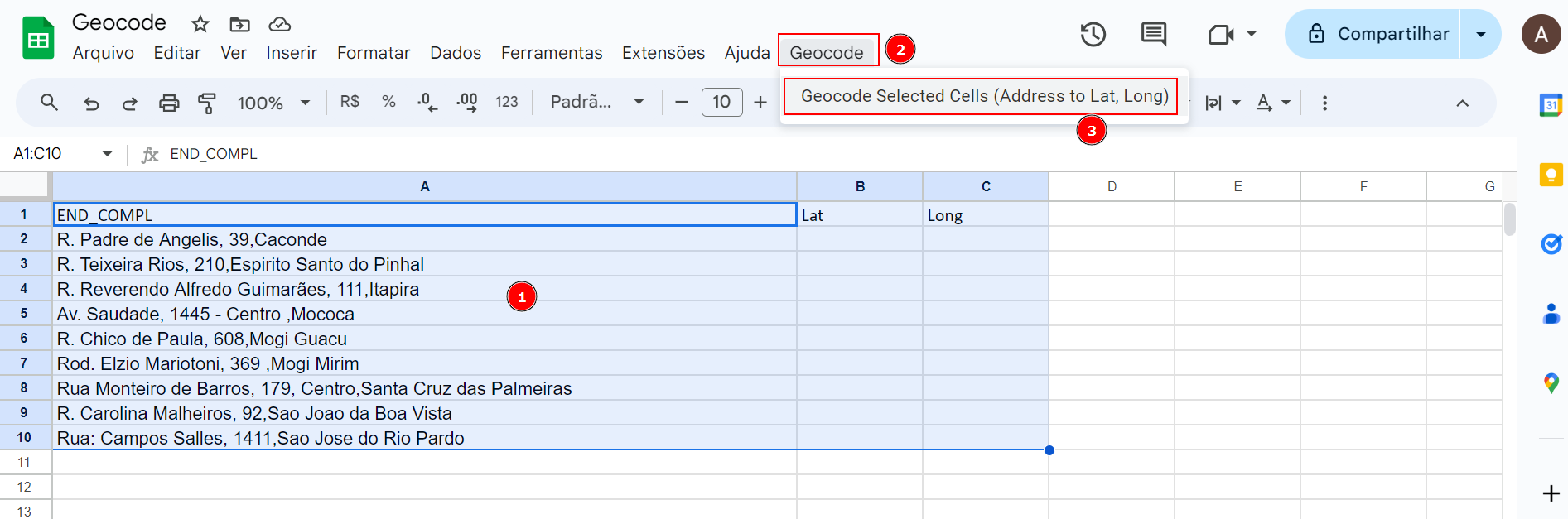 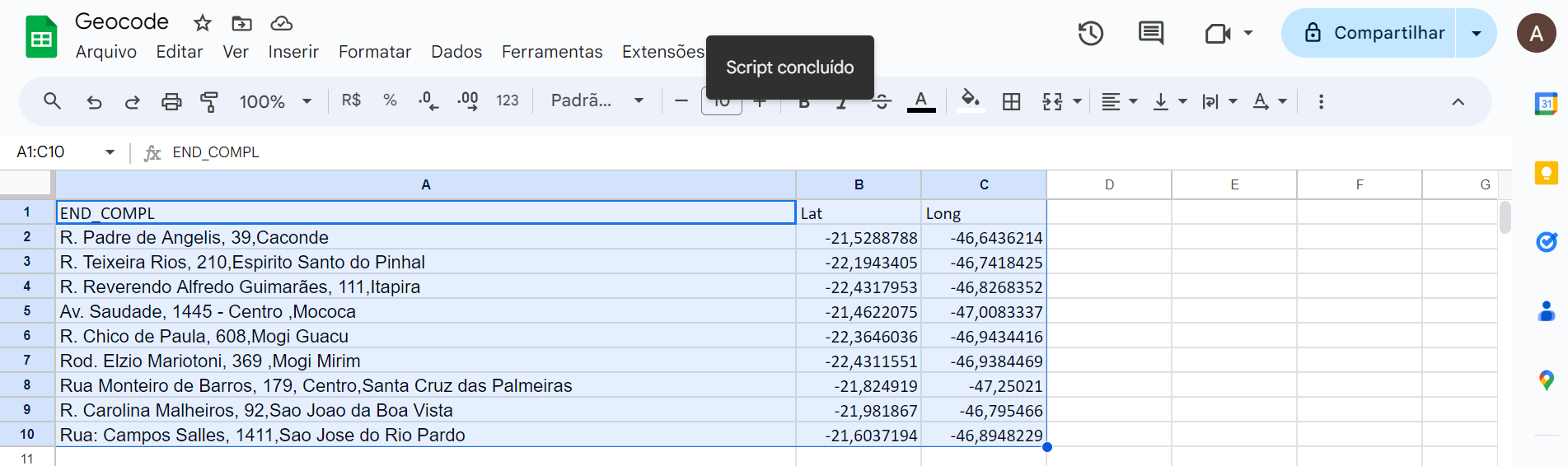 Para exportar como csv. Clique em Arquivo >> Fazer download >> Valores separados por vírgulas (.csv)
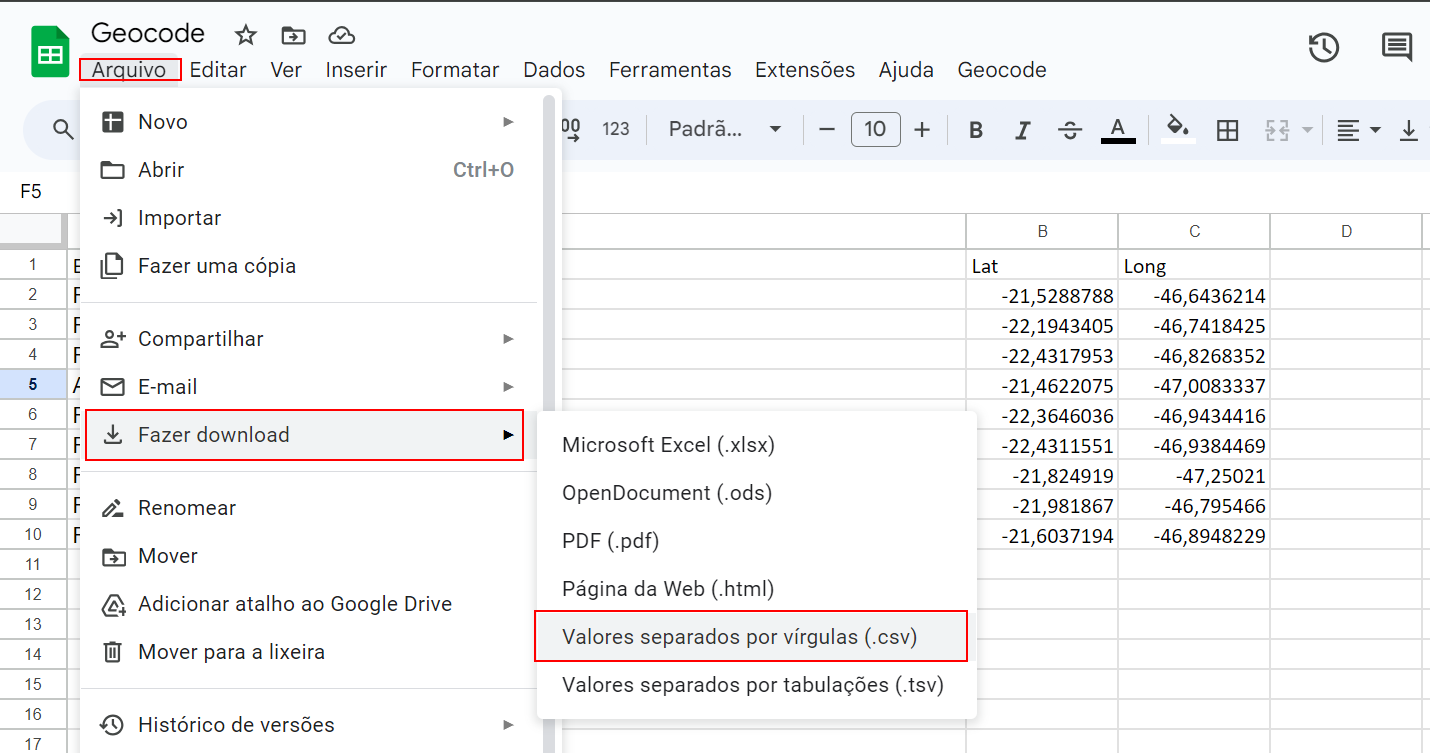 Importe a planilha no QGIS, observa-se o separador decimal é por vírgula ou ponto.
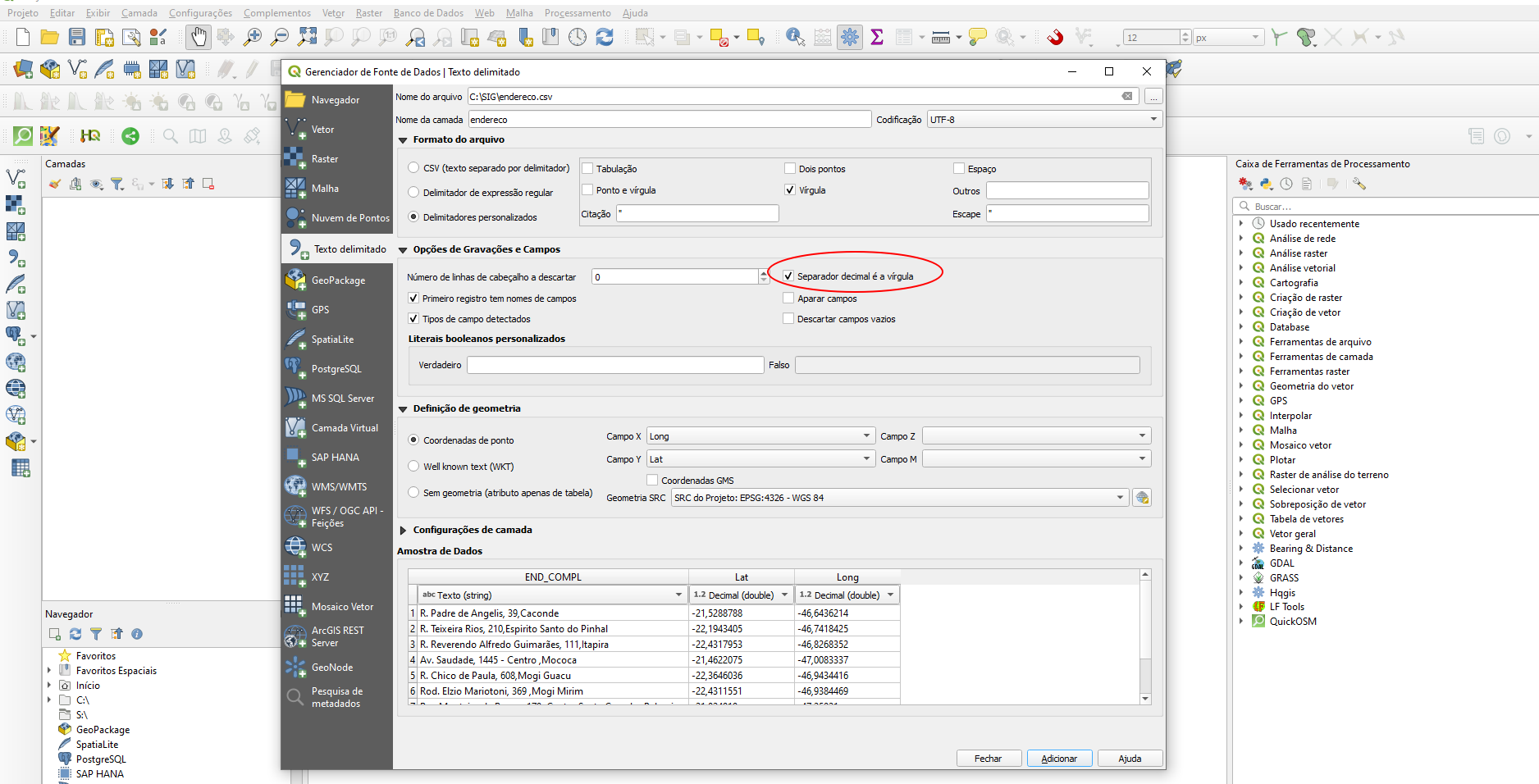 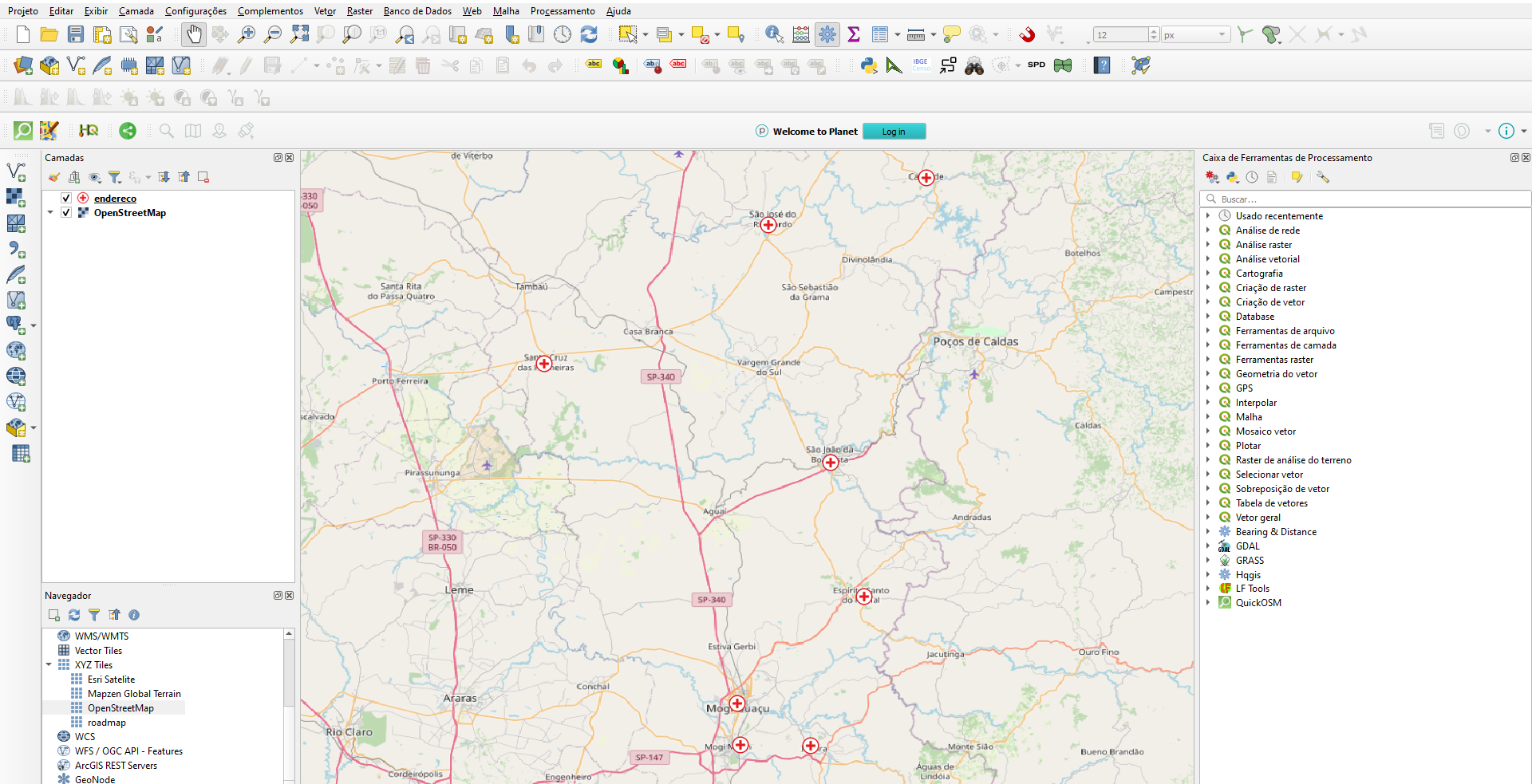 Referências
https://github.com/camptocamp/QGIS-SpreadSheetLayers
https://opencagedata.com/tutorials/geocode-in-qgis
https://willgeary.github.io/data/2016/11/04/Geocoding-with-Google-Sheets.html